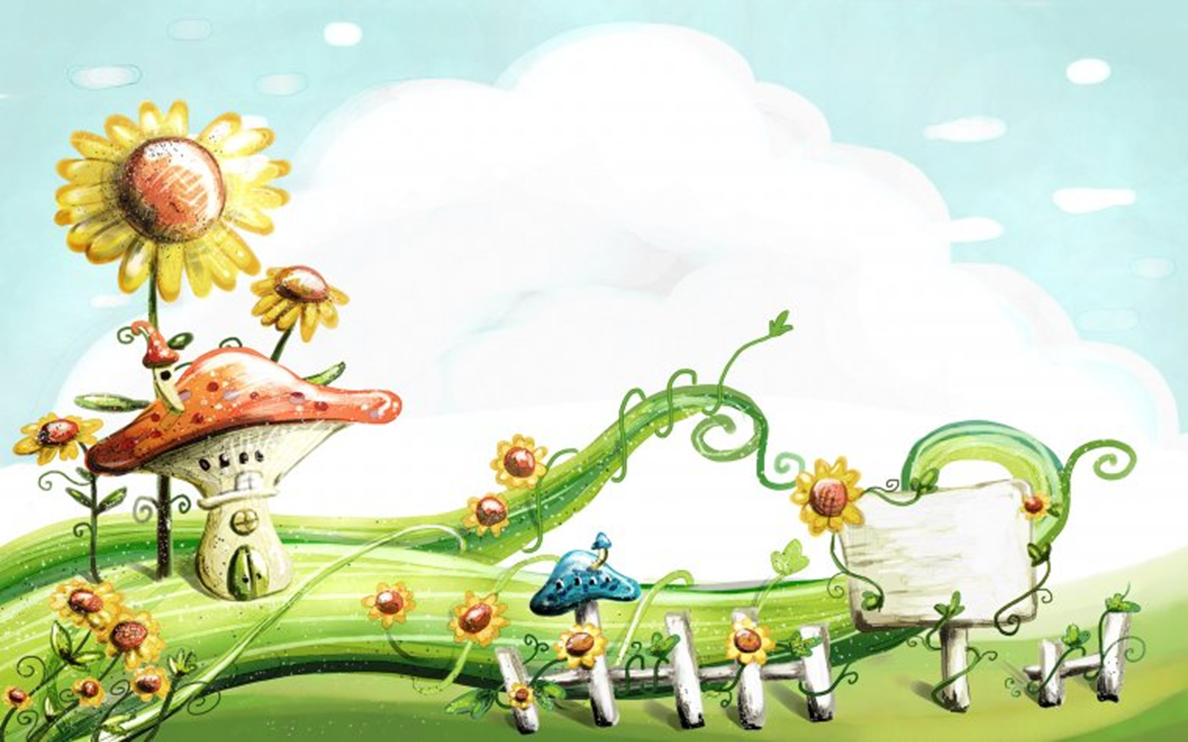 ПЛОХИЕ И ХОРОШИЕ ПОСТУПКИ
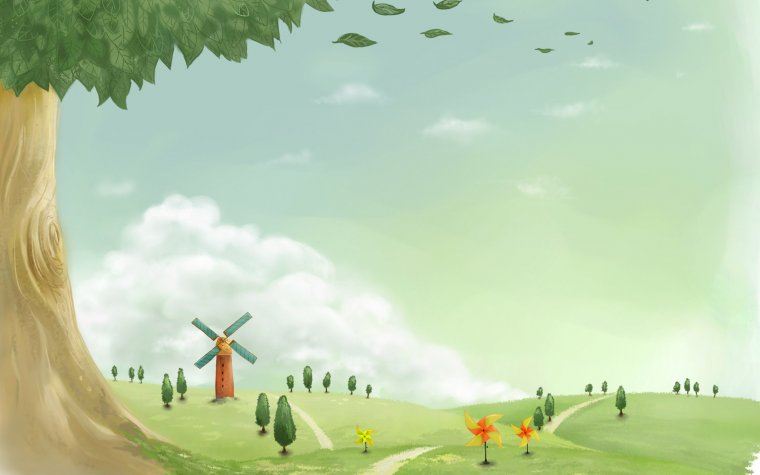 Плохо дразнить других людей
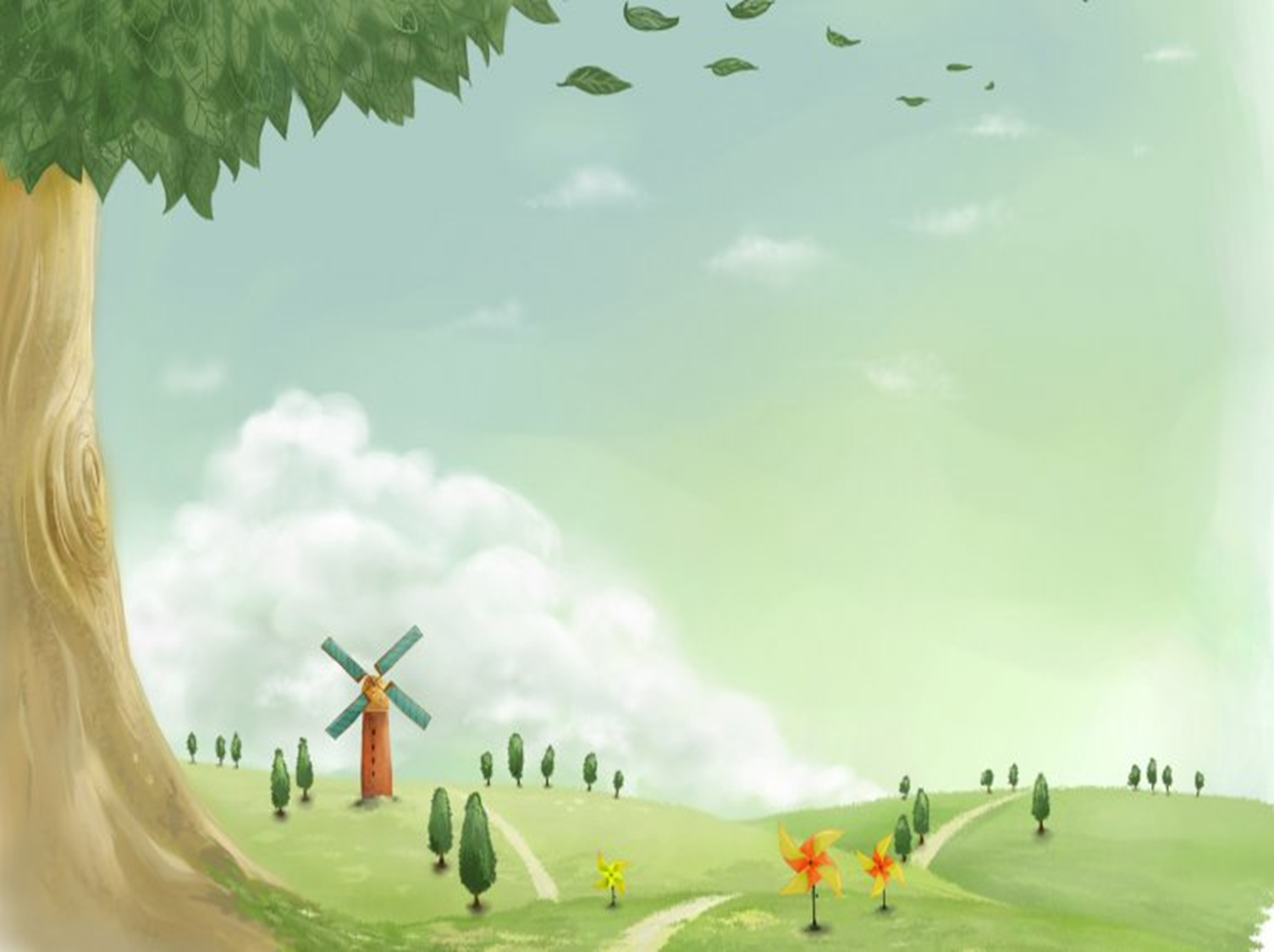 Плохо драться с другими людьми
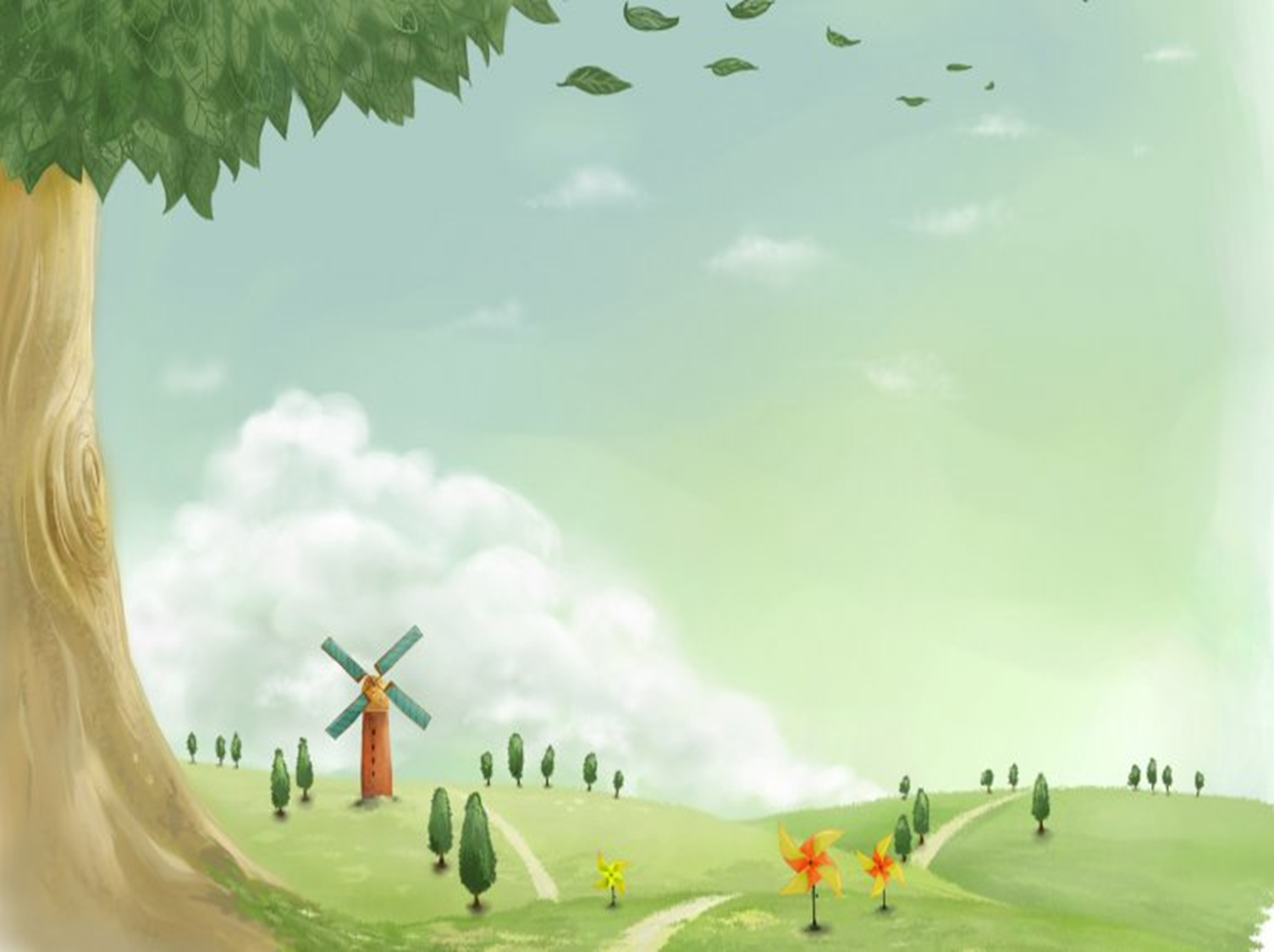 НЕЛЬЗЯ! Бить других людей по голове!
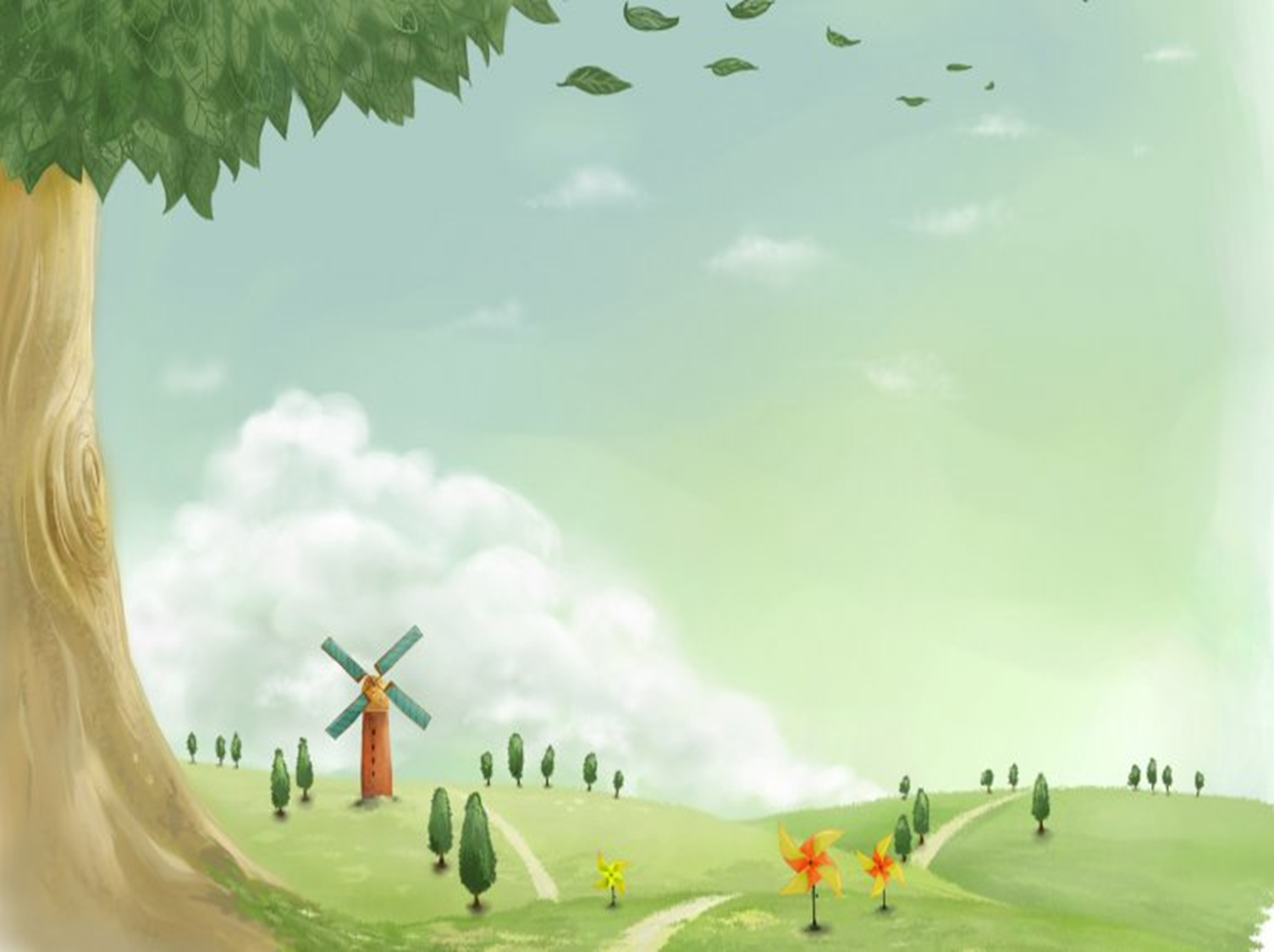 Плохо кататься на перилах лестницы! Бегать и толкаться!Это опасно!
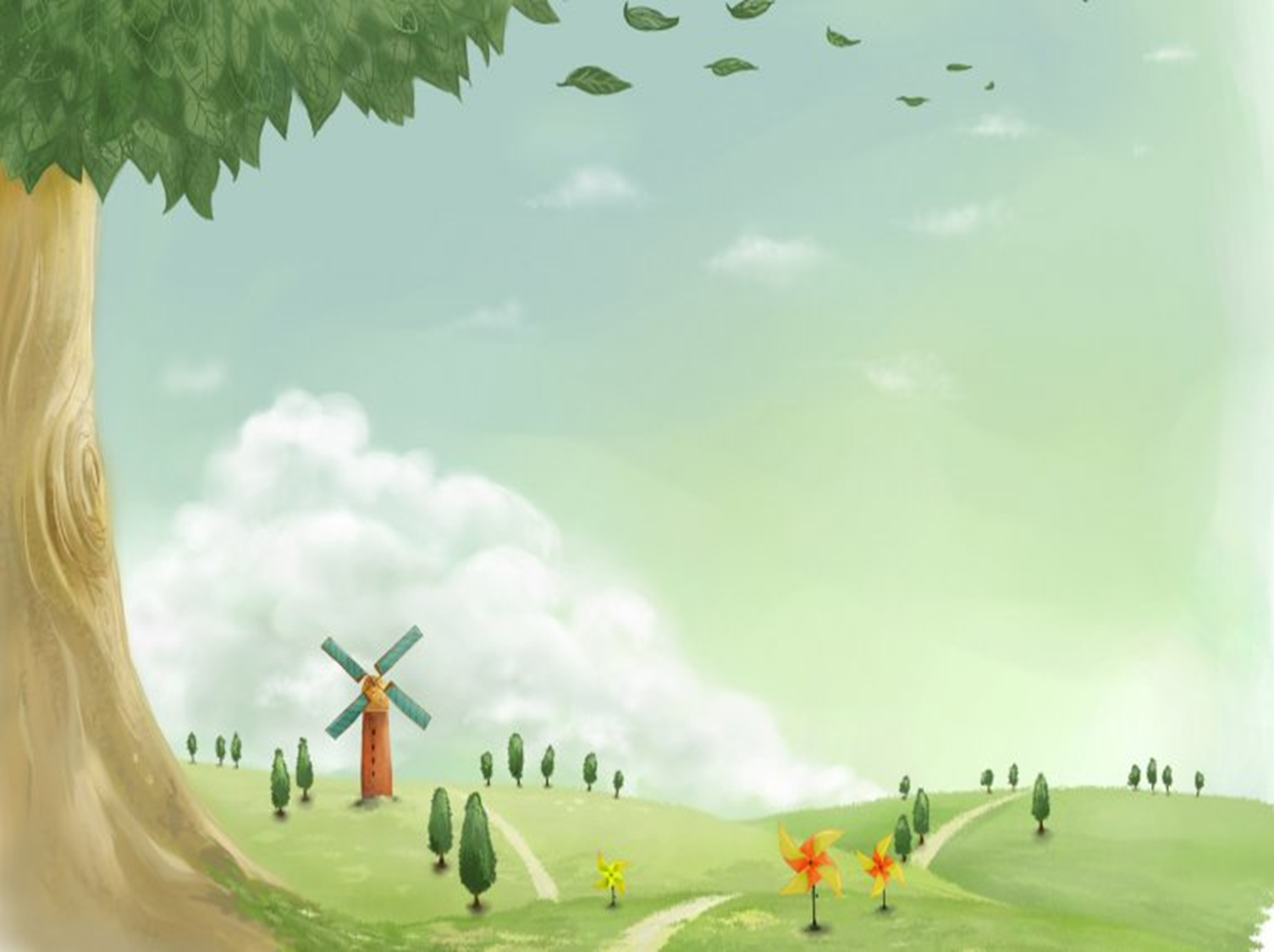 Плохо бросать мусор!
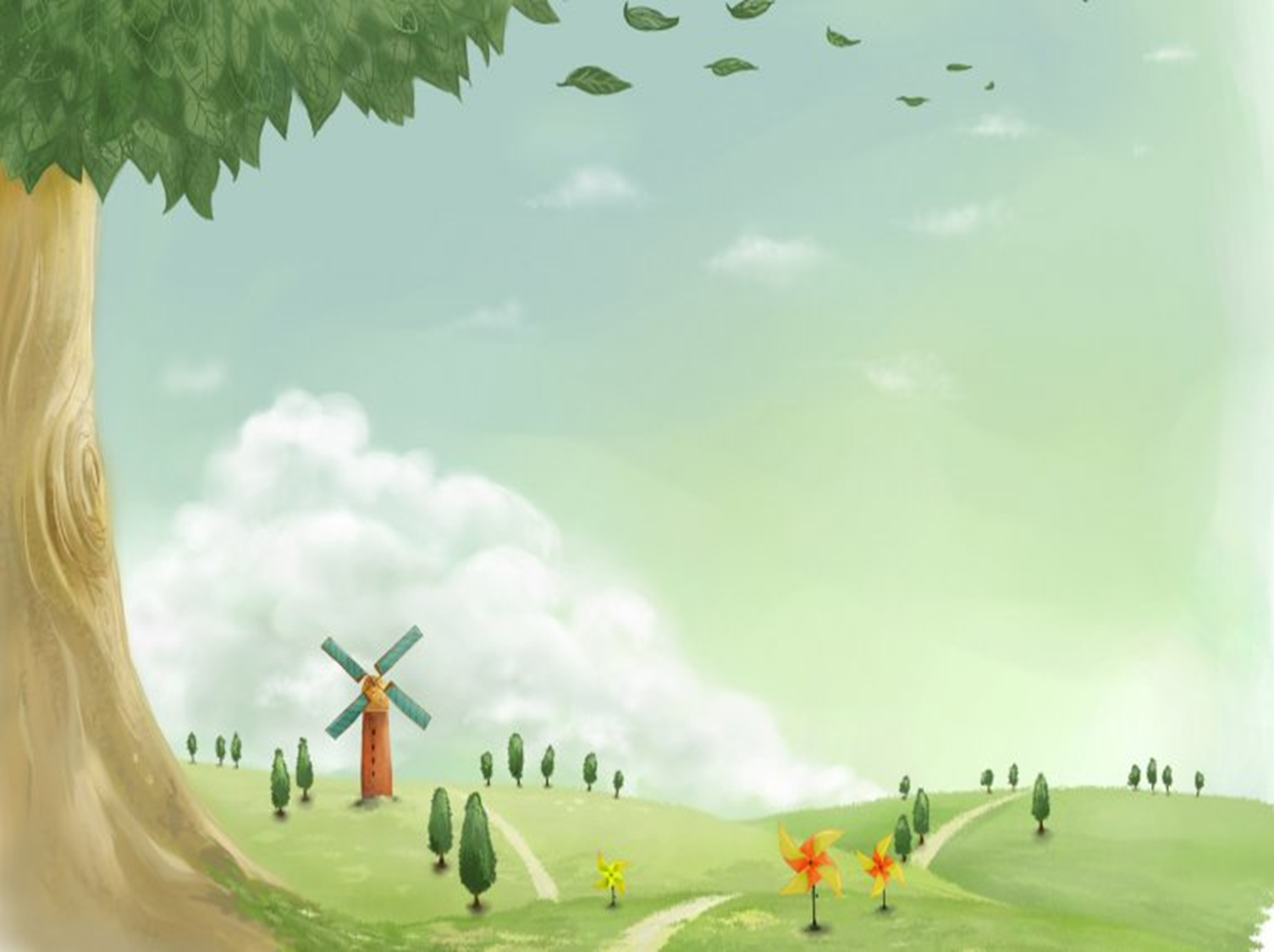 Плохо быть жадным! С тобой никто не захочет дружить!
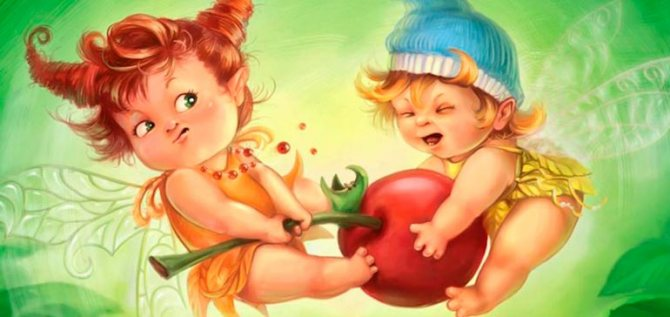 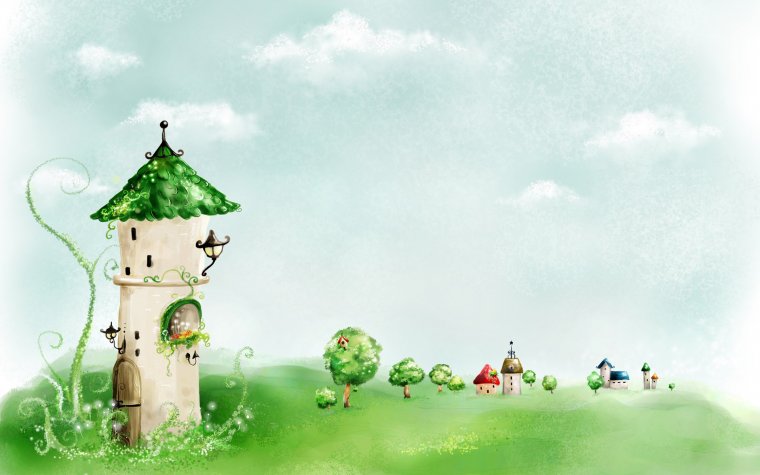 Хорошие поступки
Что нужно делать?
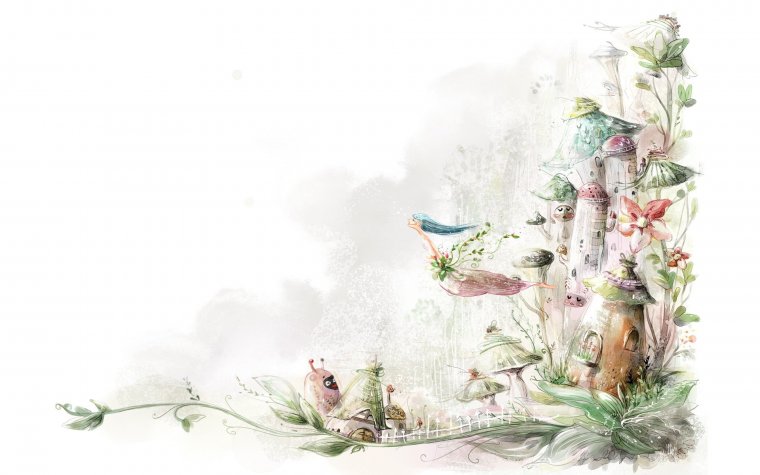 Нужно быть вежливым!
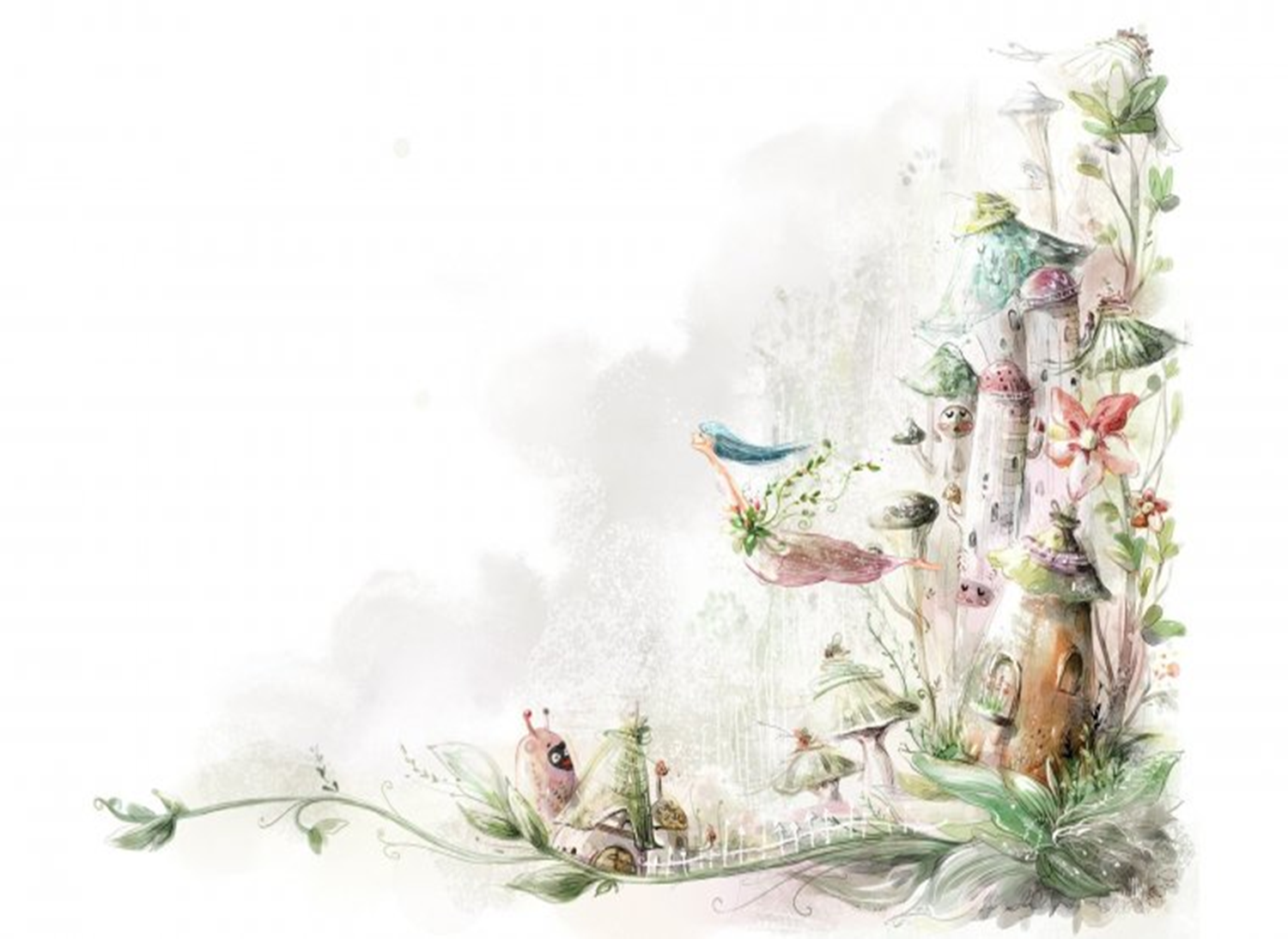 Нужно помогать старшим!
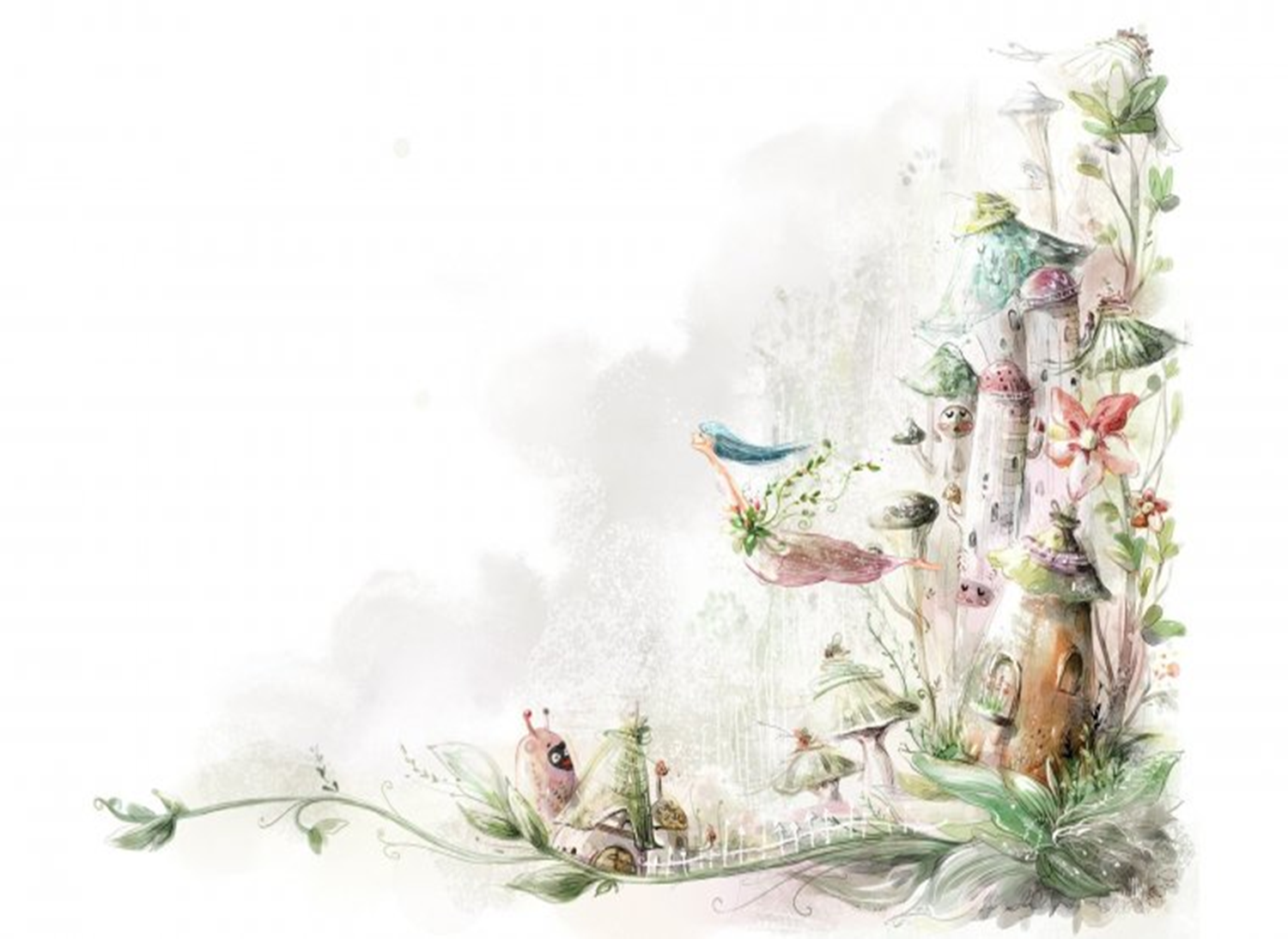 Нужно дружить и радоваться жизни!
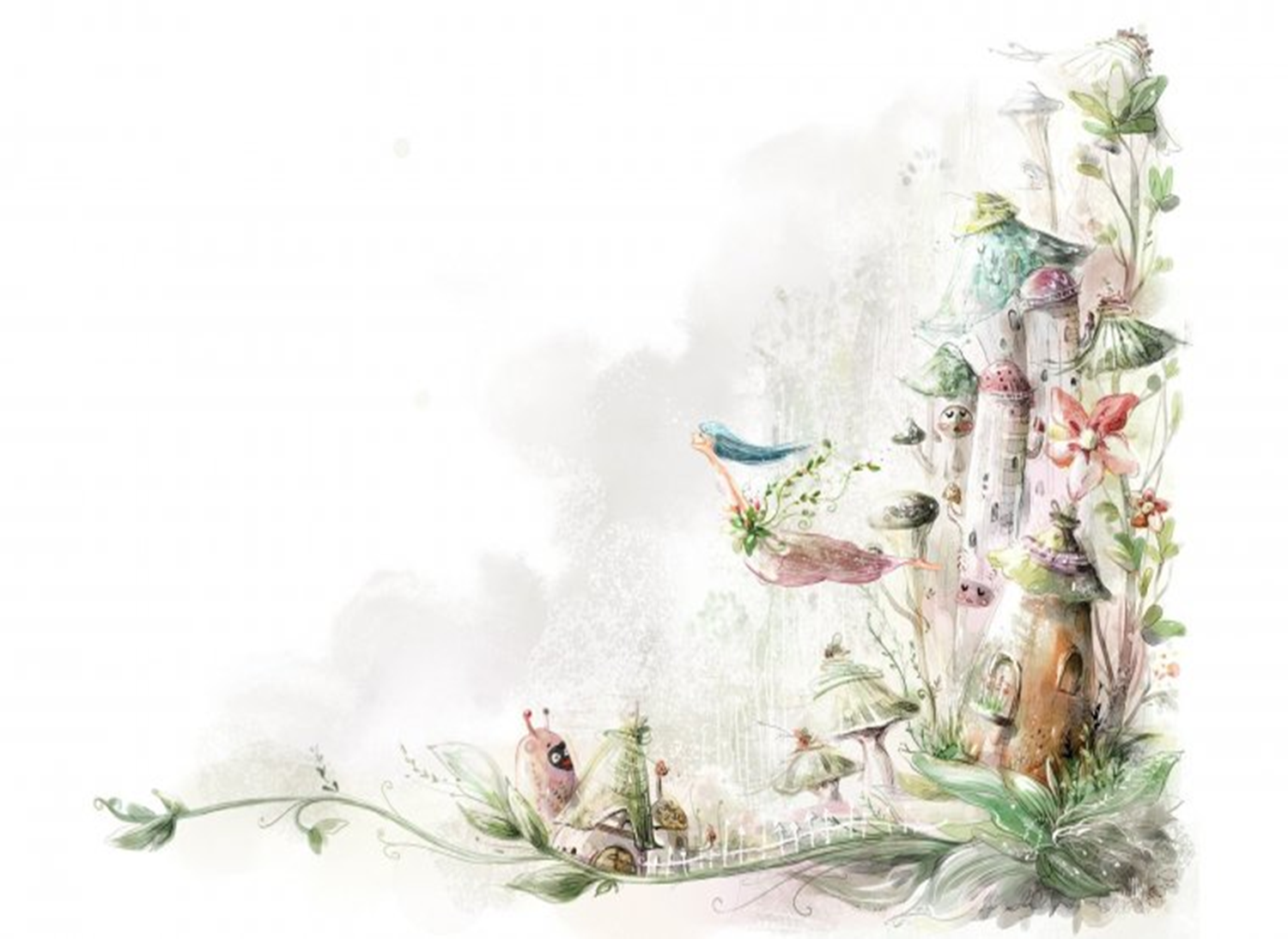 Если хмуримся с утра,
Нам поможет доброта.
Чтобы радость 
людям дарить, 
надо добрым 
и вежливым быть.